Δημόσια Κεντρική
  Βιβλιοθήκη Μυτιλήνης
Ψηφιακό αποθετήριο Βιβλιοθήκης ερευνώ ψηφιοποιώ διασώζω
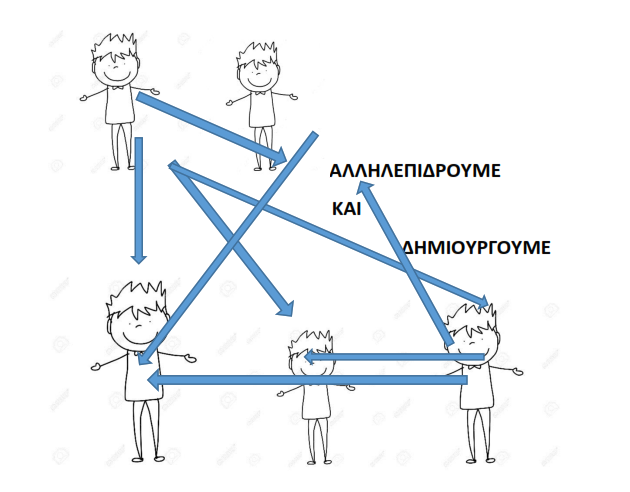 Μαρία Γρηγορά
Βιβλιοθηκονόμος ΠΕ 
MSc in Cultural Informatics and Communication
Δημόσια Κεντρική
   Βιβλιοθήκη Μυτιλήνης
Δημόσια Κεντρική
   Βιβλιοθήκη Μυτιλήνης
Επιλογή θέματος
Αναζήτηση οικογενειακών τεκμηρίων
Ψηφιοποίηση
Επεξεργασία ψηφιακών αντιγράφων
Τεκμηρίωση
Ανάδειξη-προβολή με τη χρήση του προγράμματος D-SPACE
Δημόσια Κεντρική
   Βιβλιοθήκη Μυτιλήνης
Απόκτηση γνώσεων σχετικά με τη Λέσβο
Απόκτηση εμπειρίας στην ψηφιοποίηση
Πραγματικό εργασιακό περιβάλλον
Υπευθυνότητα
Συνεργατικό πνεύμα
Πλεονεκτήματα
Διατήρηση σπάνιων οικογενειακών τεκμηρίων
Ανάδειξη και προβολή πολιτισμικής κληρονομιάς της Λέσβου
Ευκολότερη πρόσβαση ερευνητών και κοινού
Δημόσια Κεντρική
   Βιβλιοθήκη Μυτιλήνης
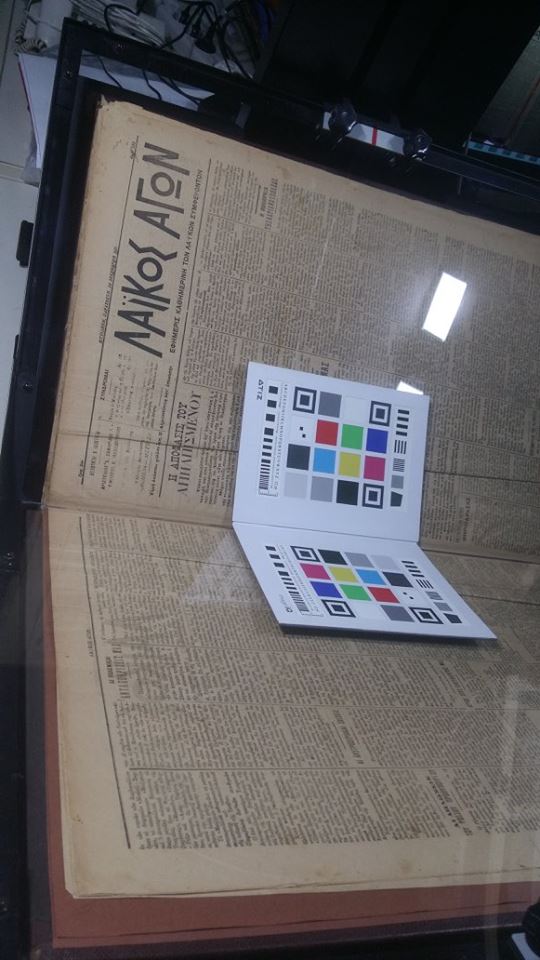 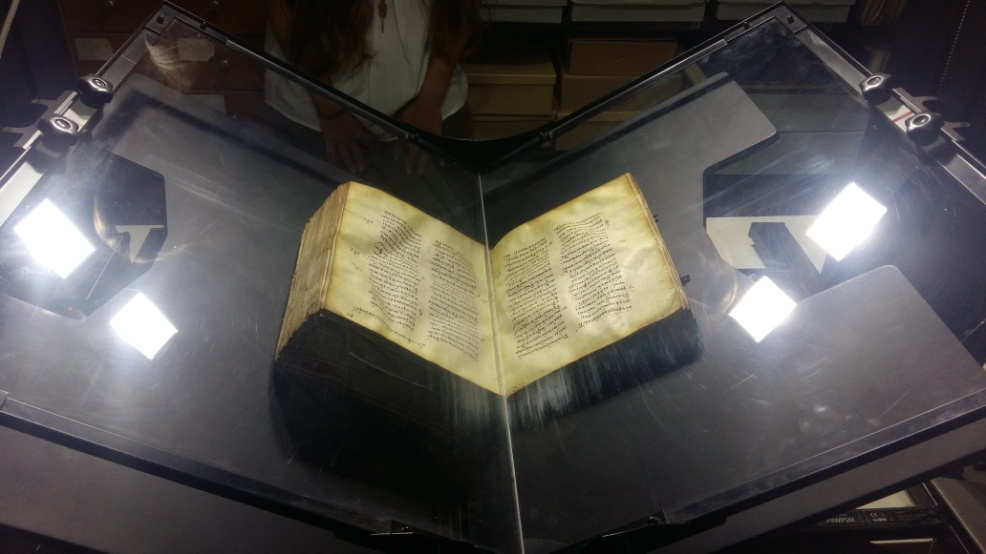 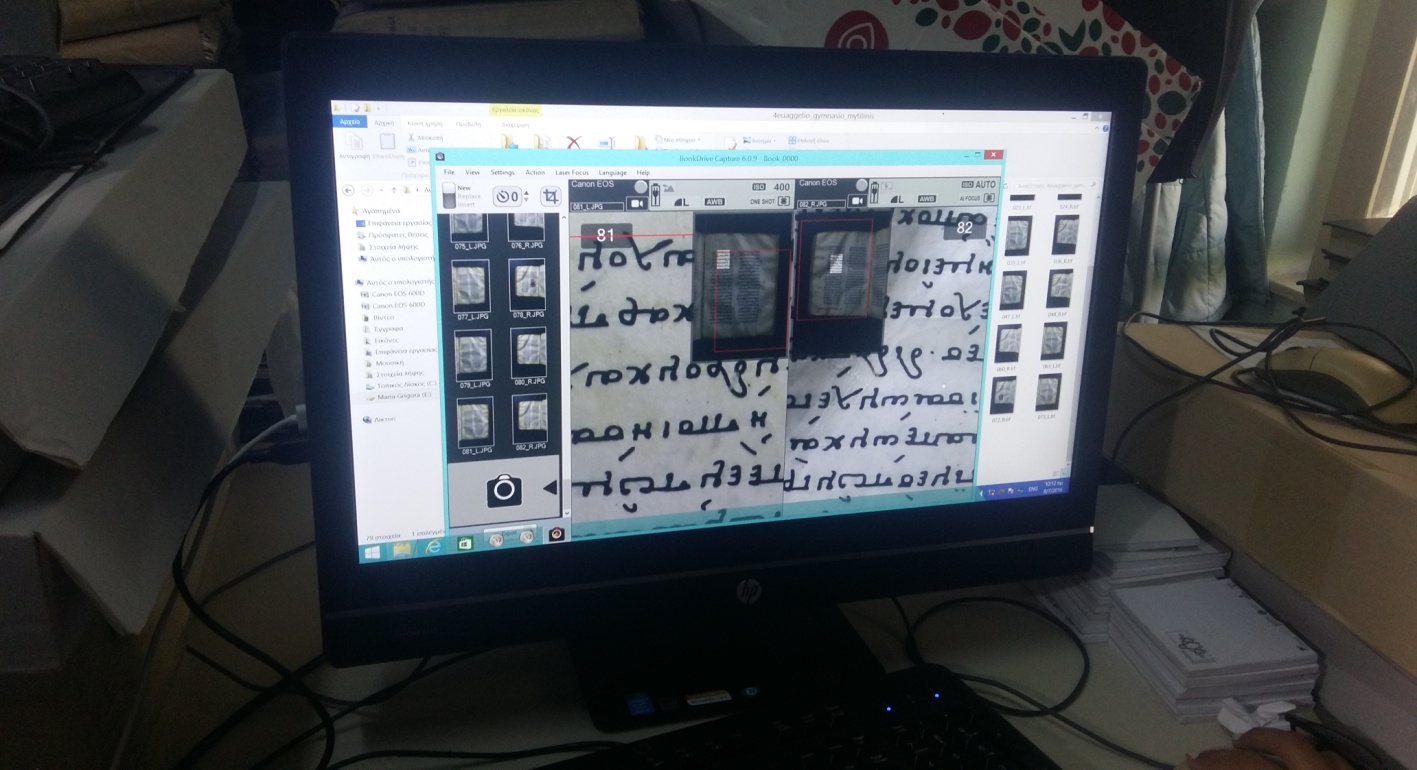 Δημόσια Κεντρική
   Βιβλιοθήκη Μυτιλήνης
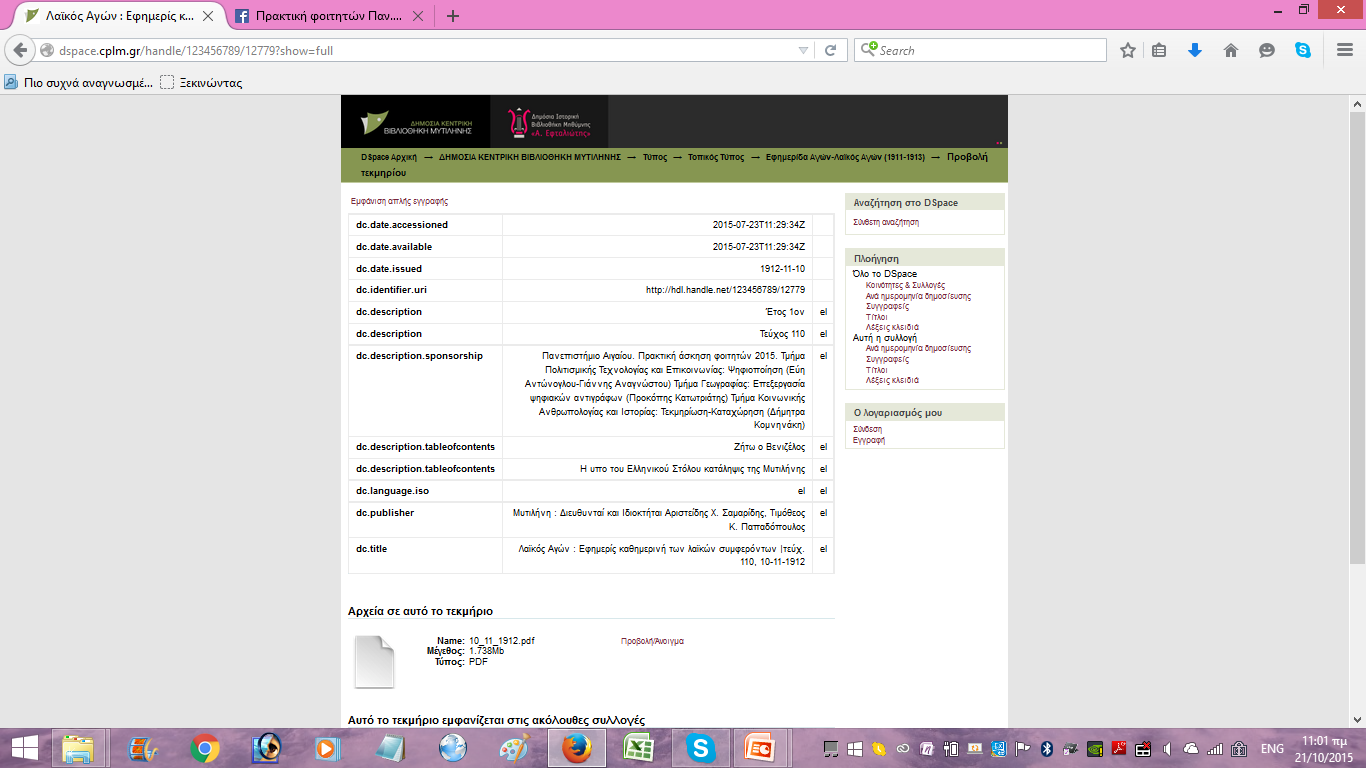 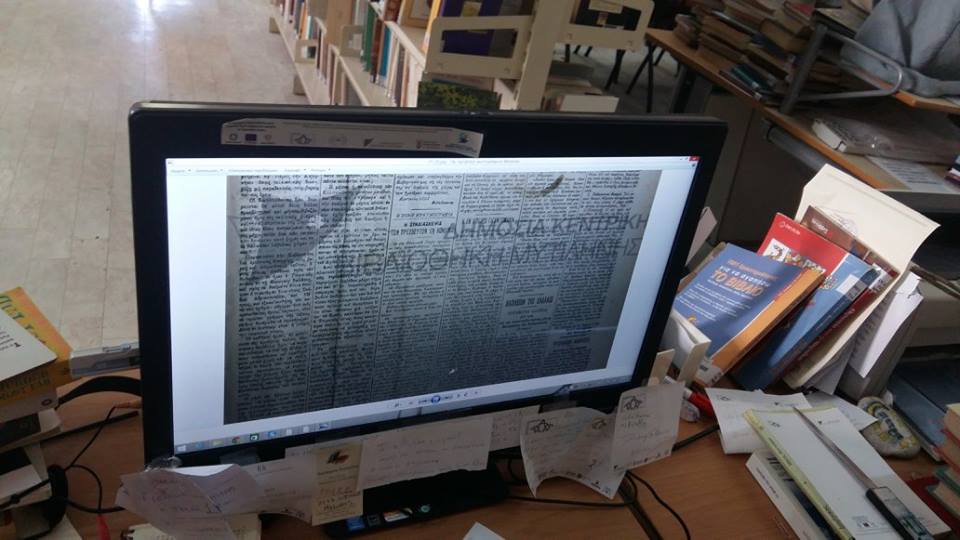 http://dspace.cplm.gr/
Δημόσια Κεντρική
   Βιβλιοθήκη Μυτιλήνης
Ευχαριστώ για την προσοχή σας